Родина, суровая и милая…
Музыкально-литературная  композиция.
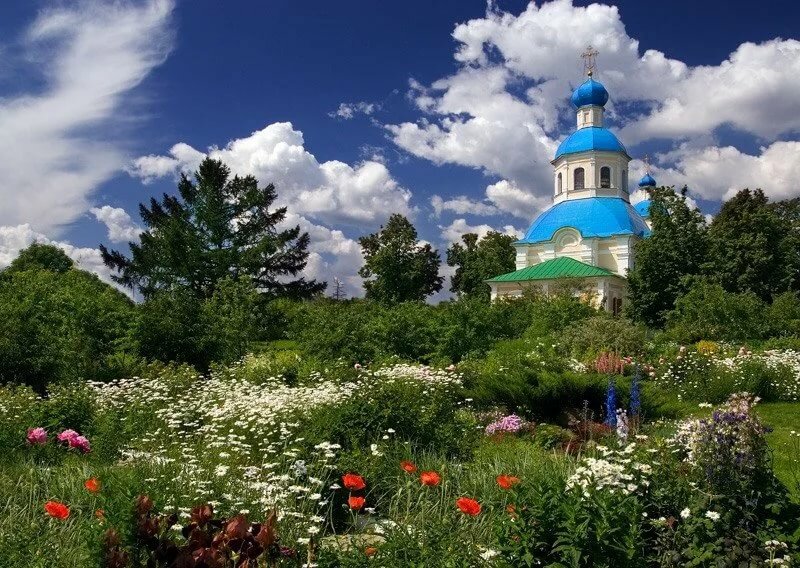 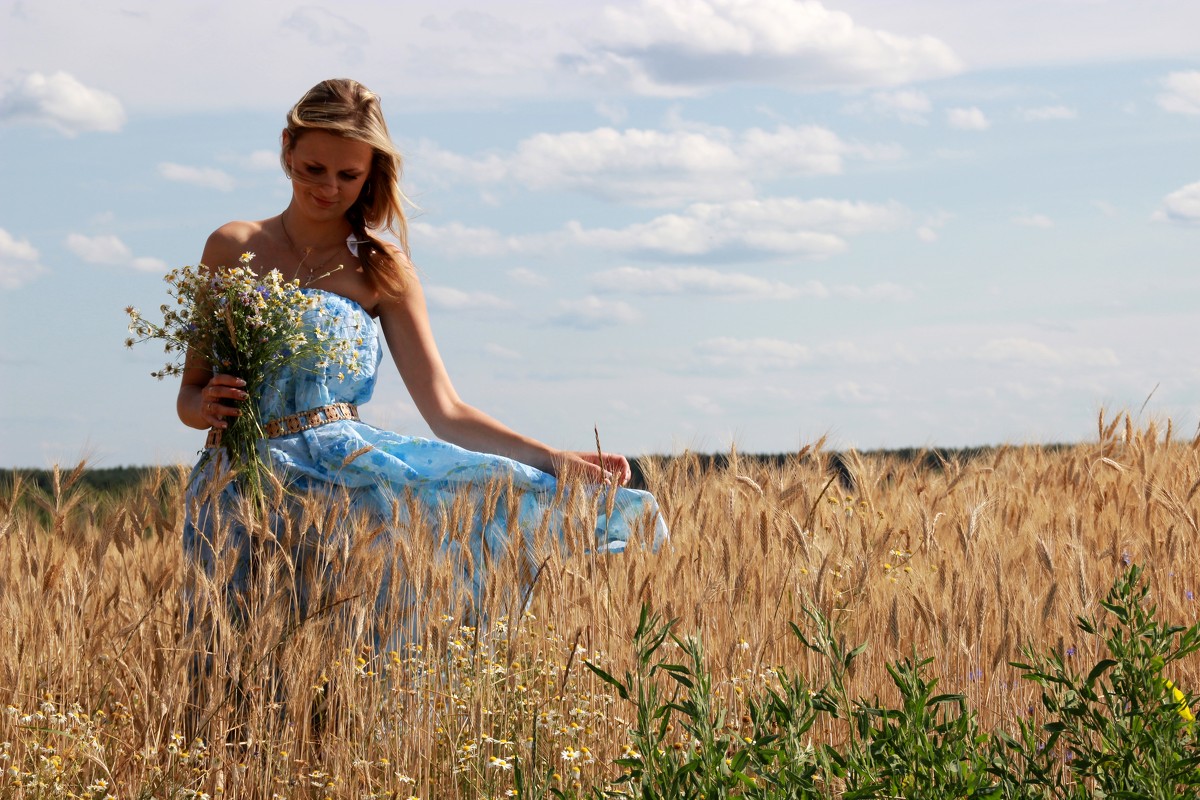 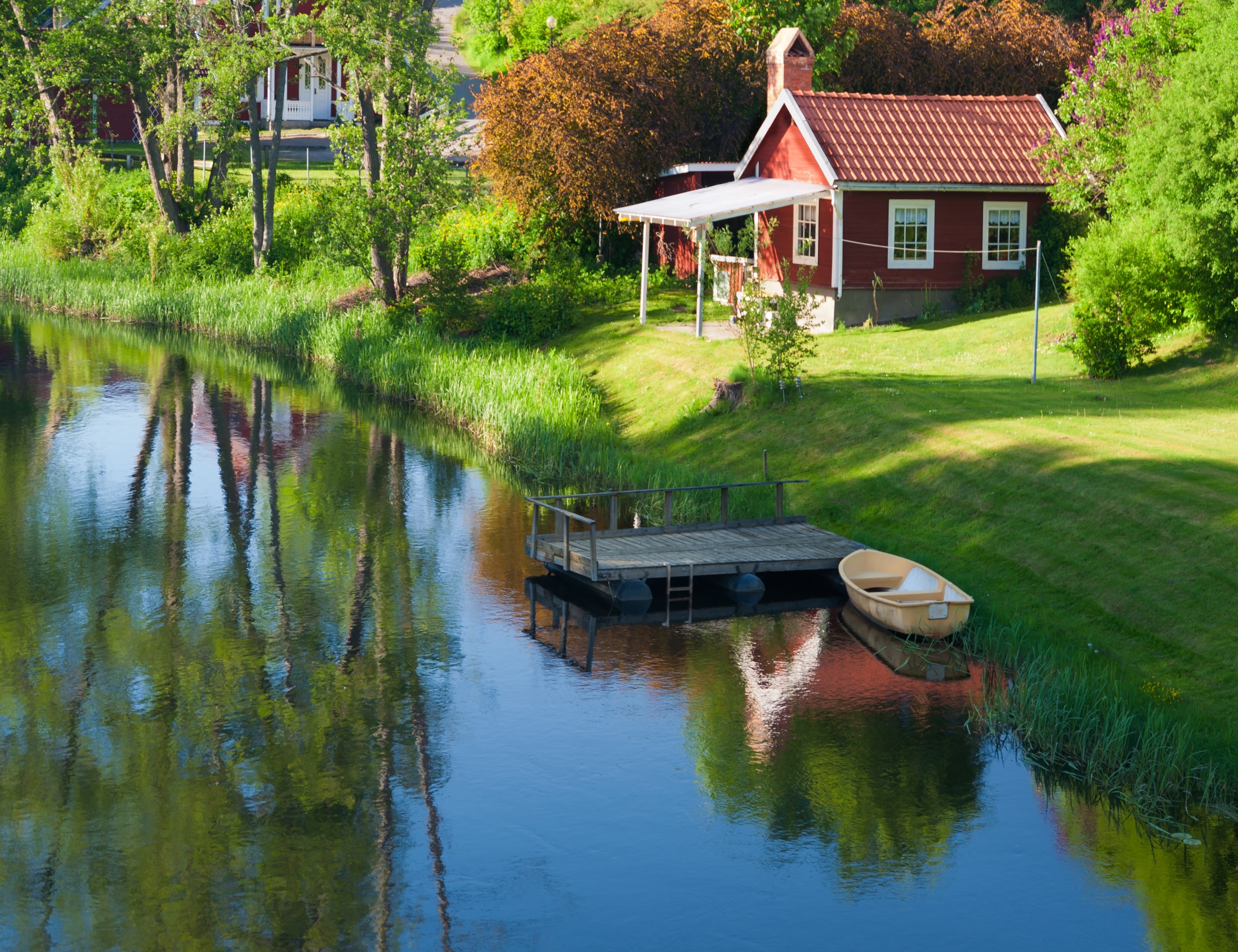 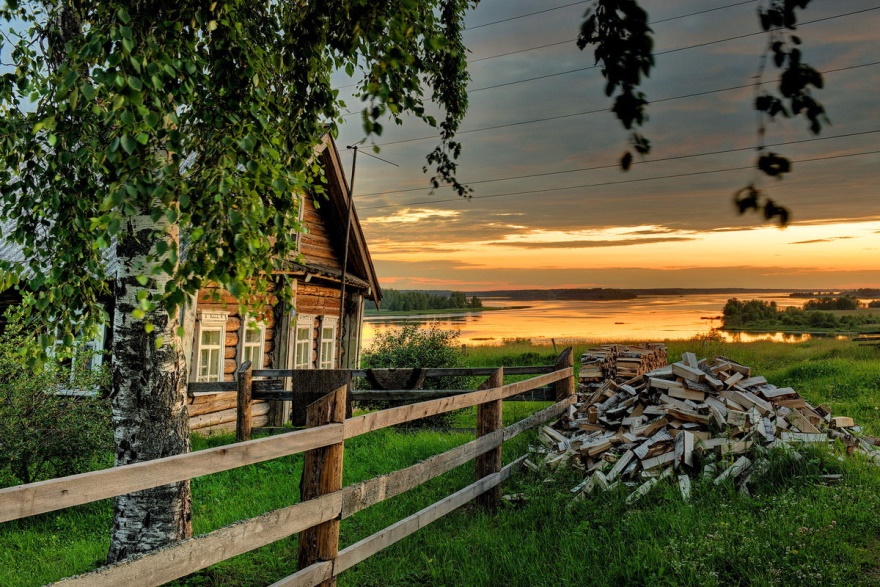 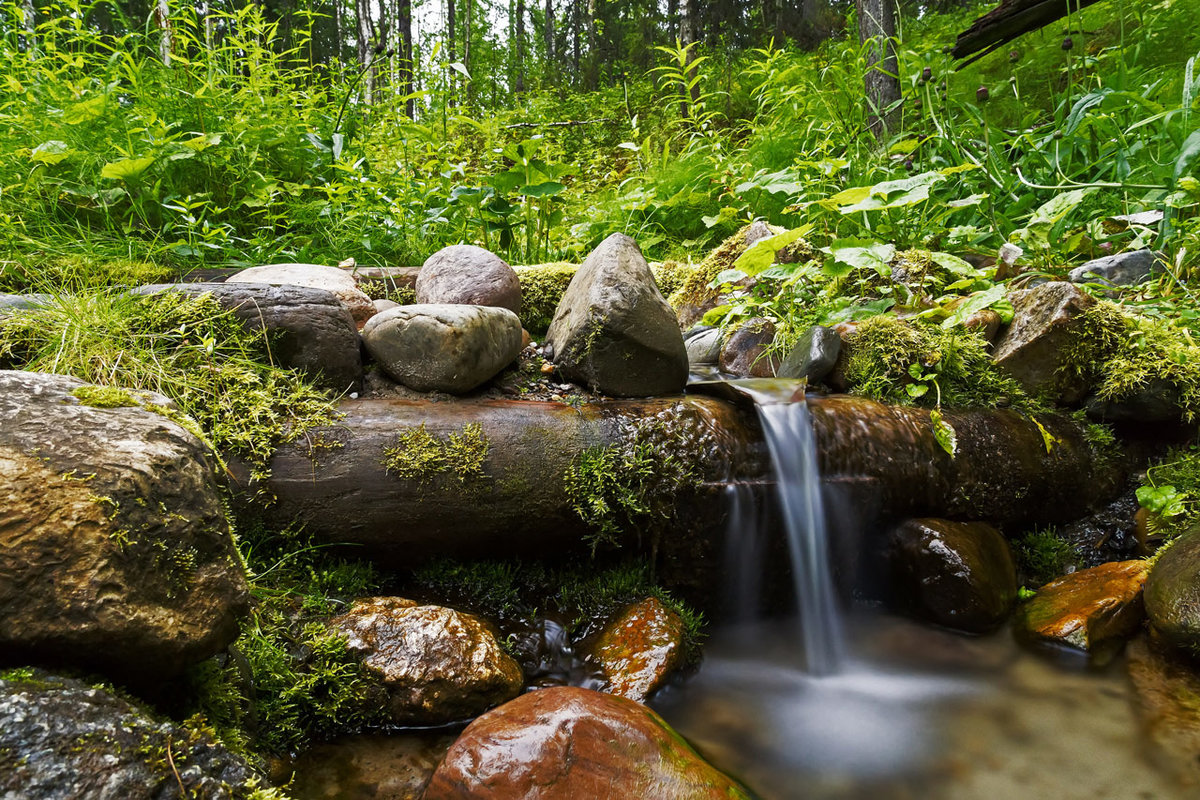 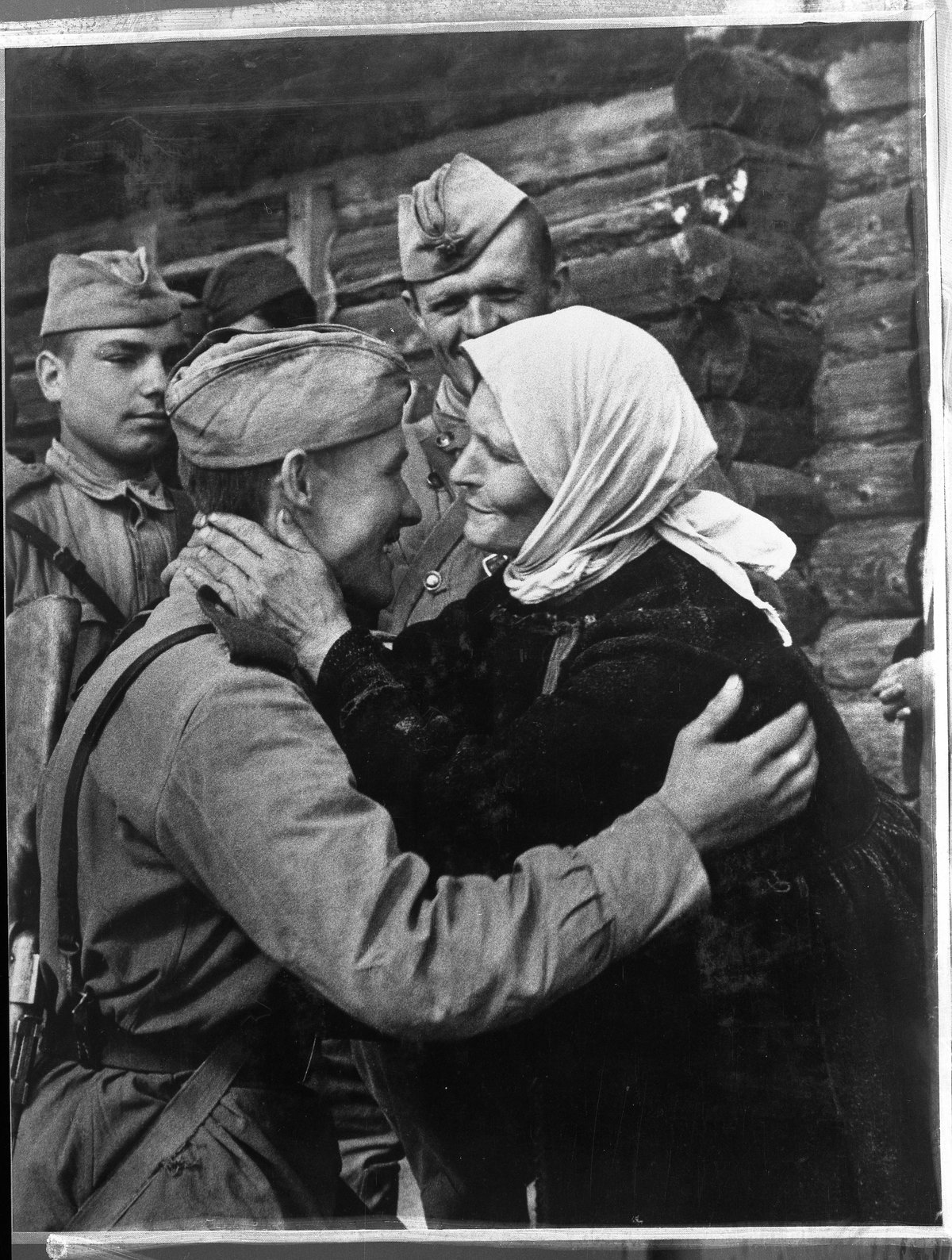 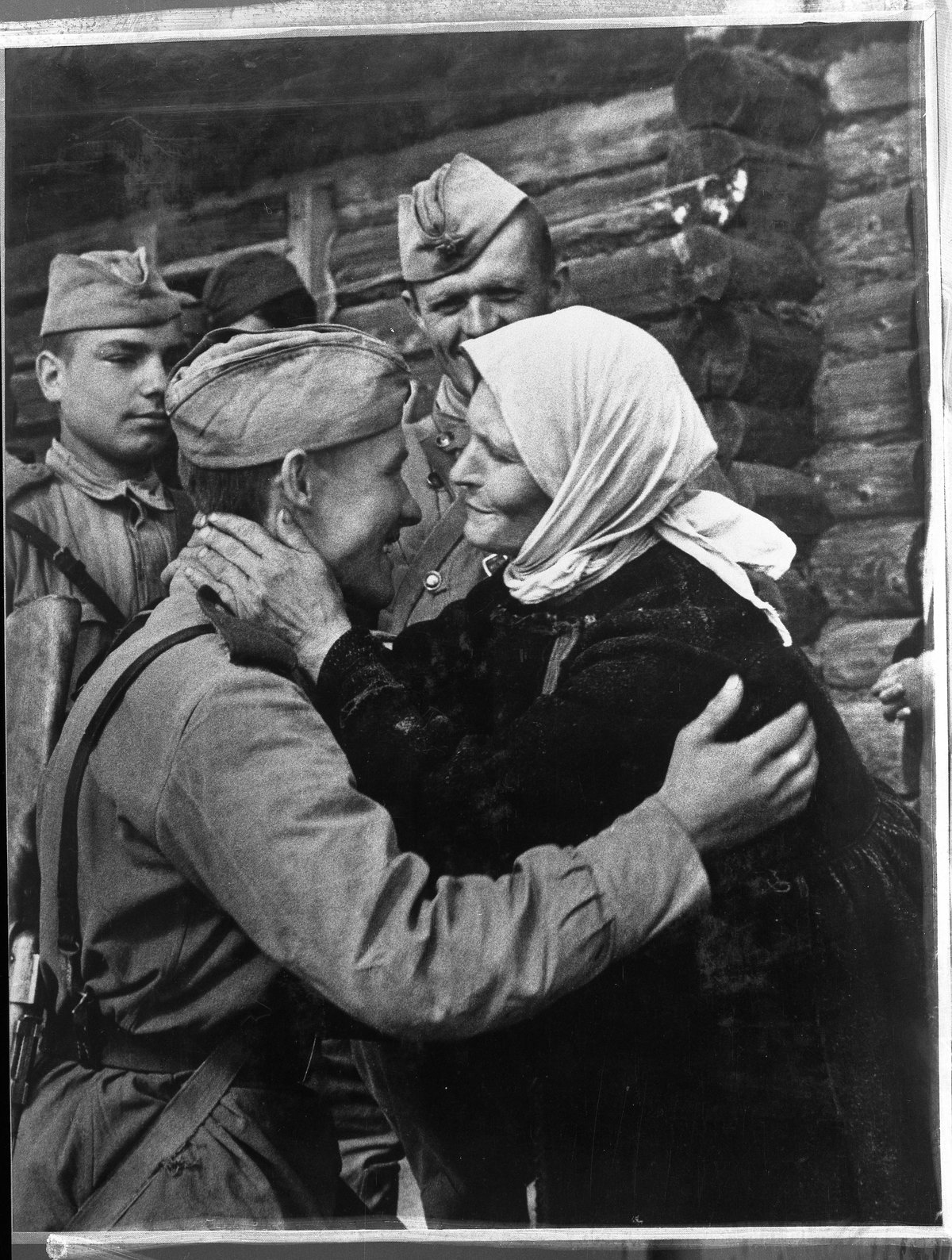 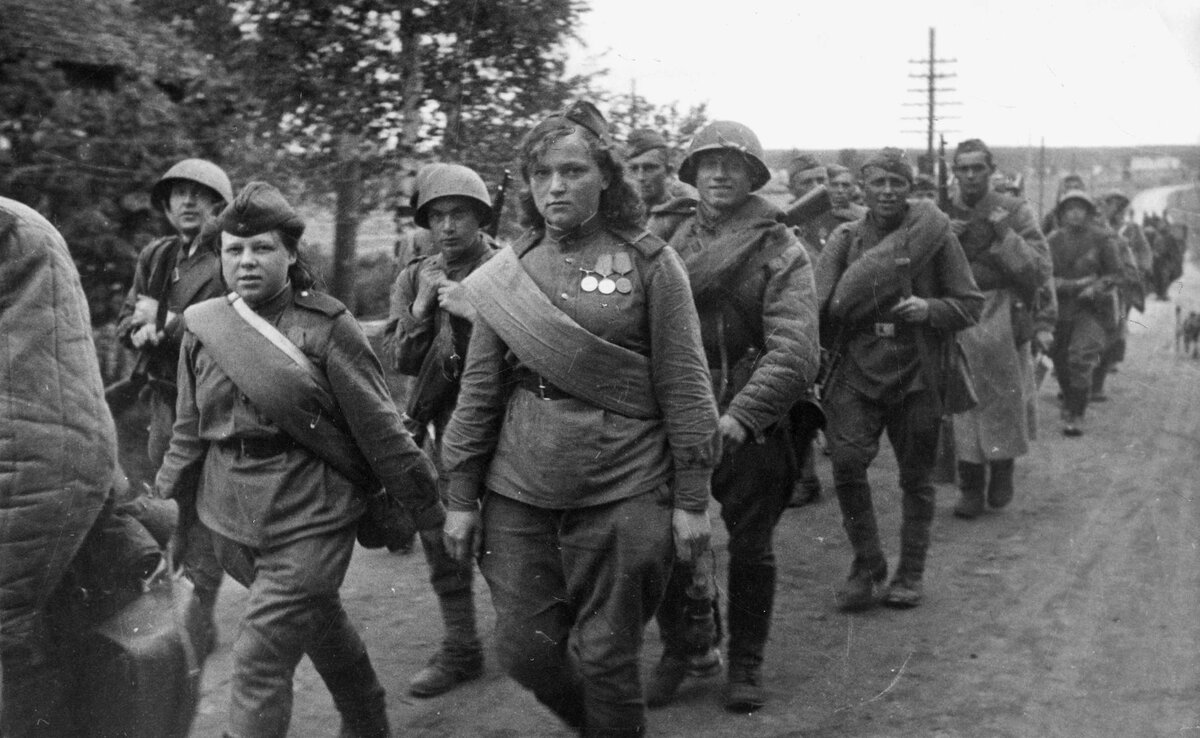 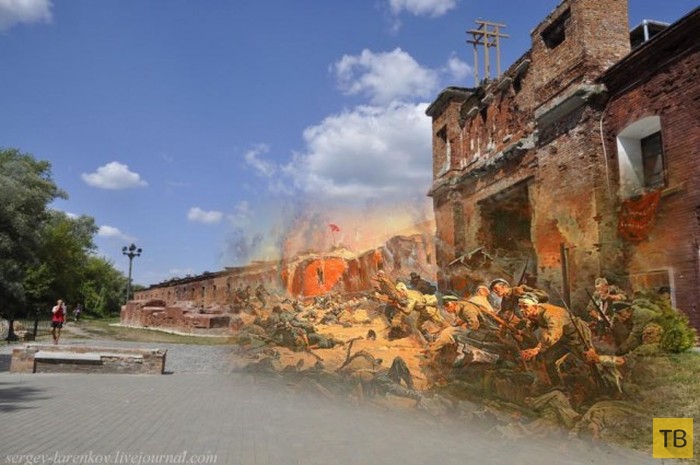 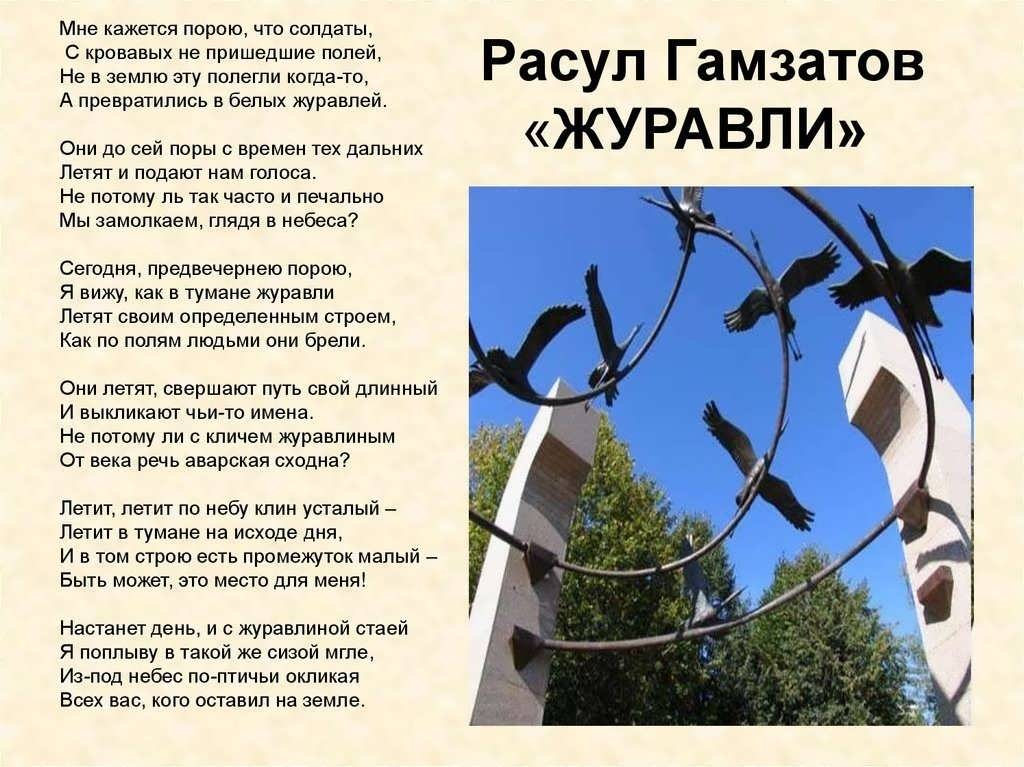 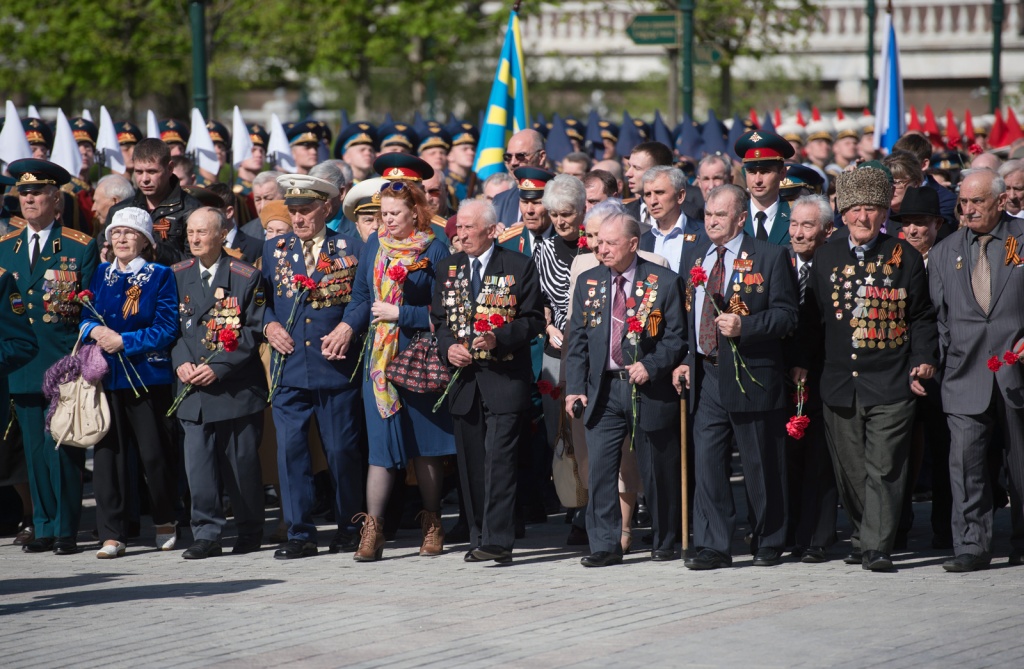 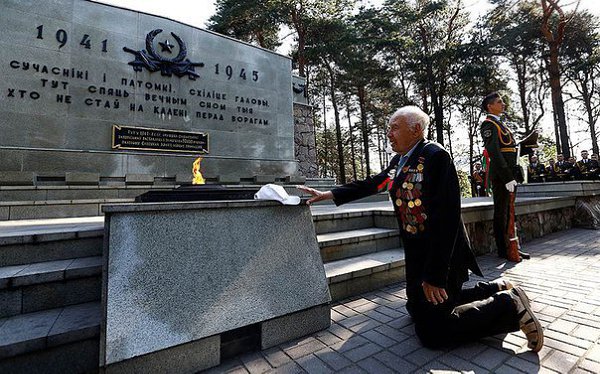 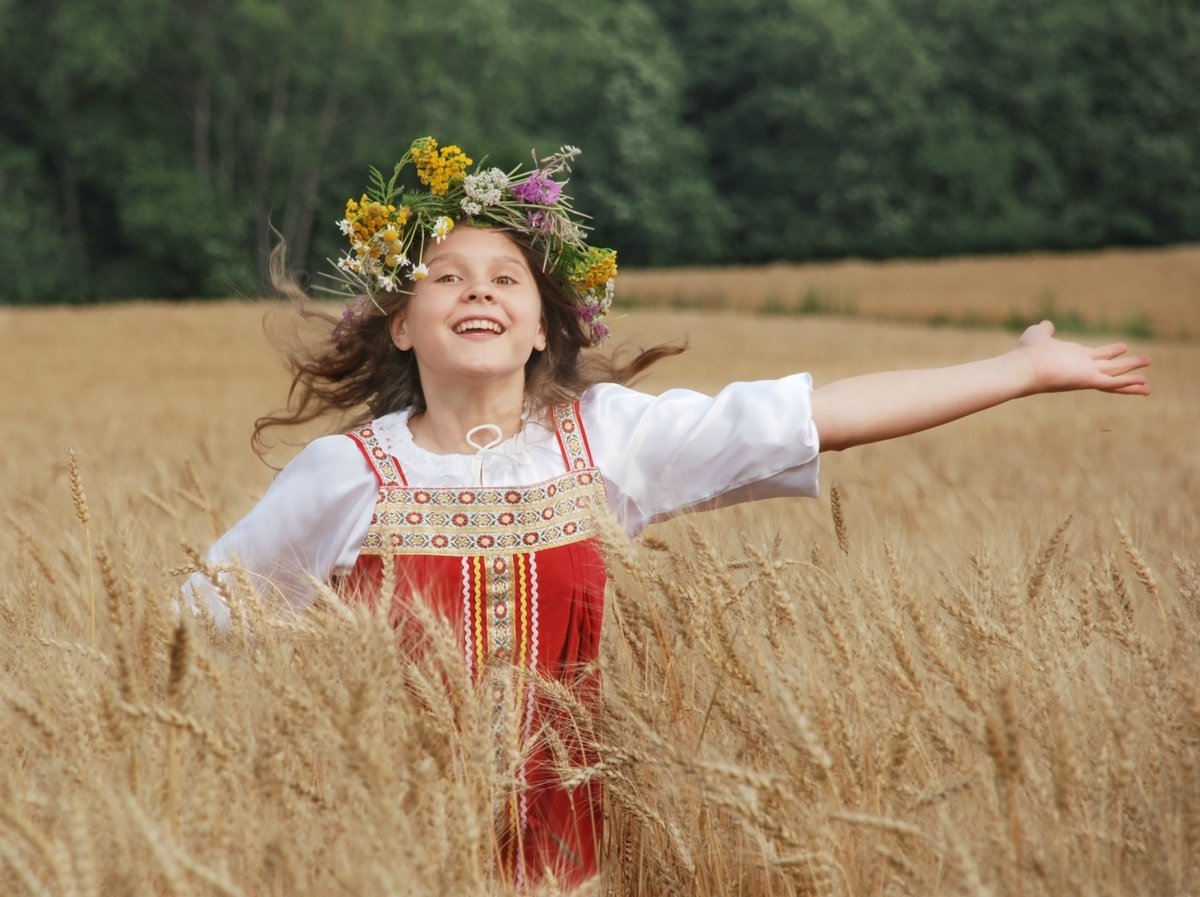 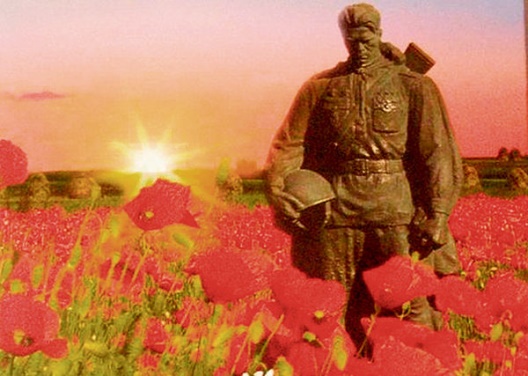 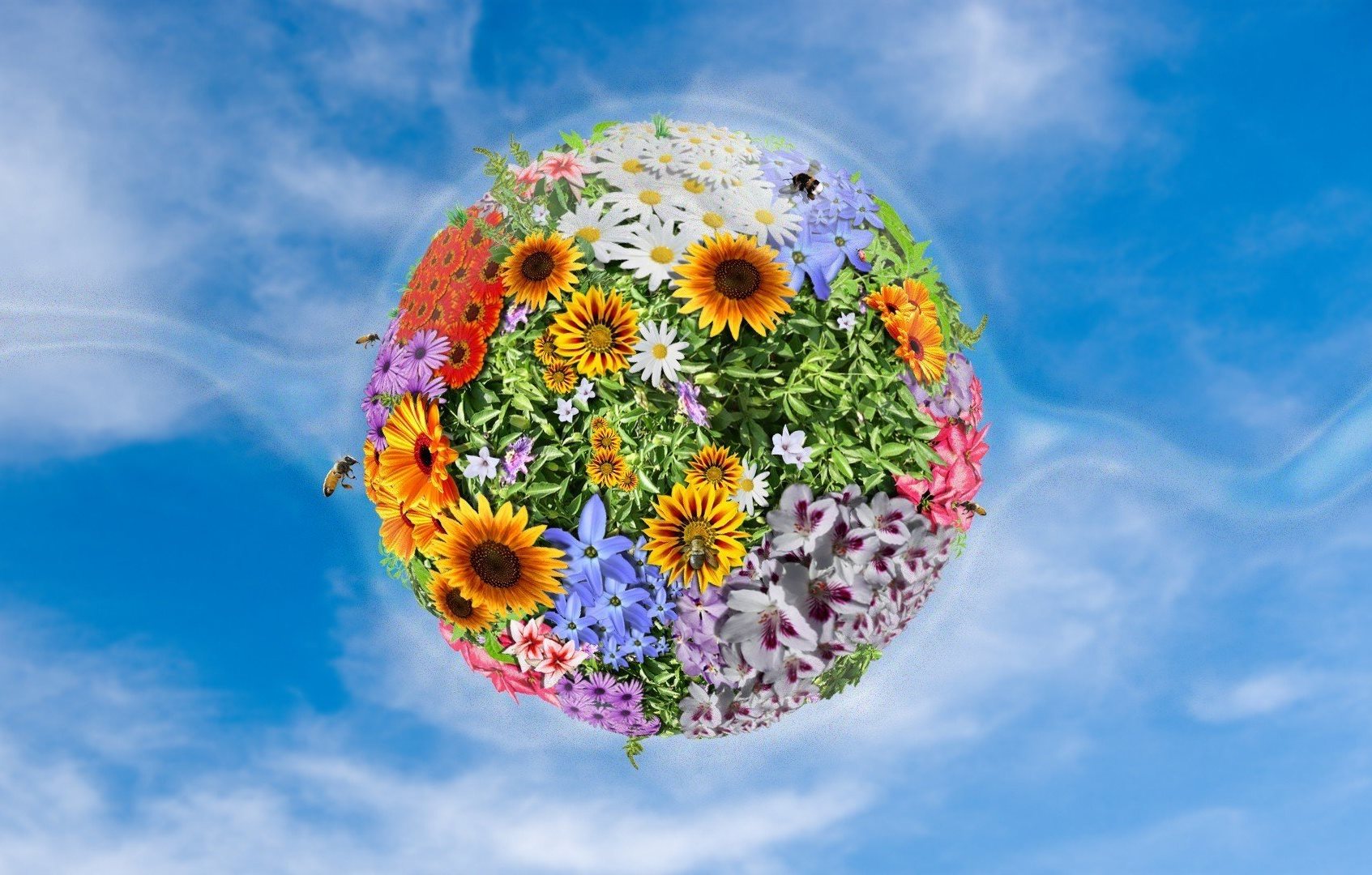 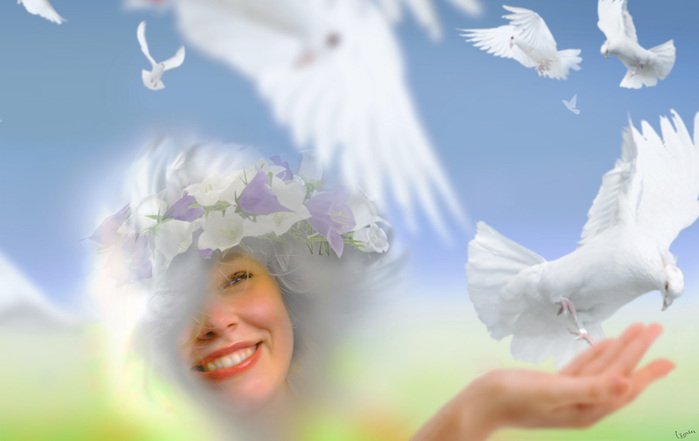 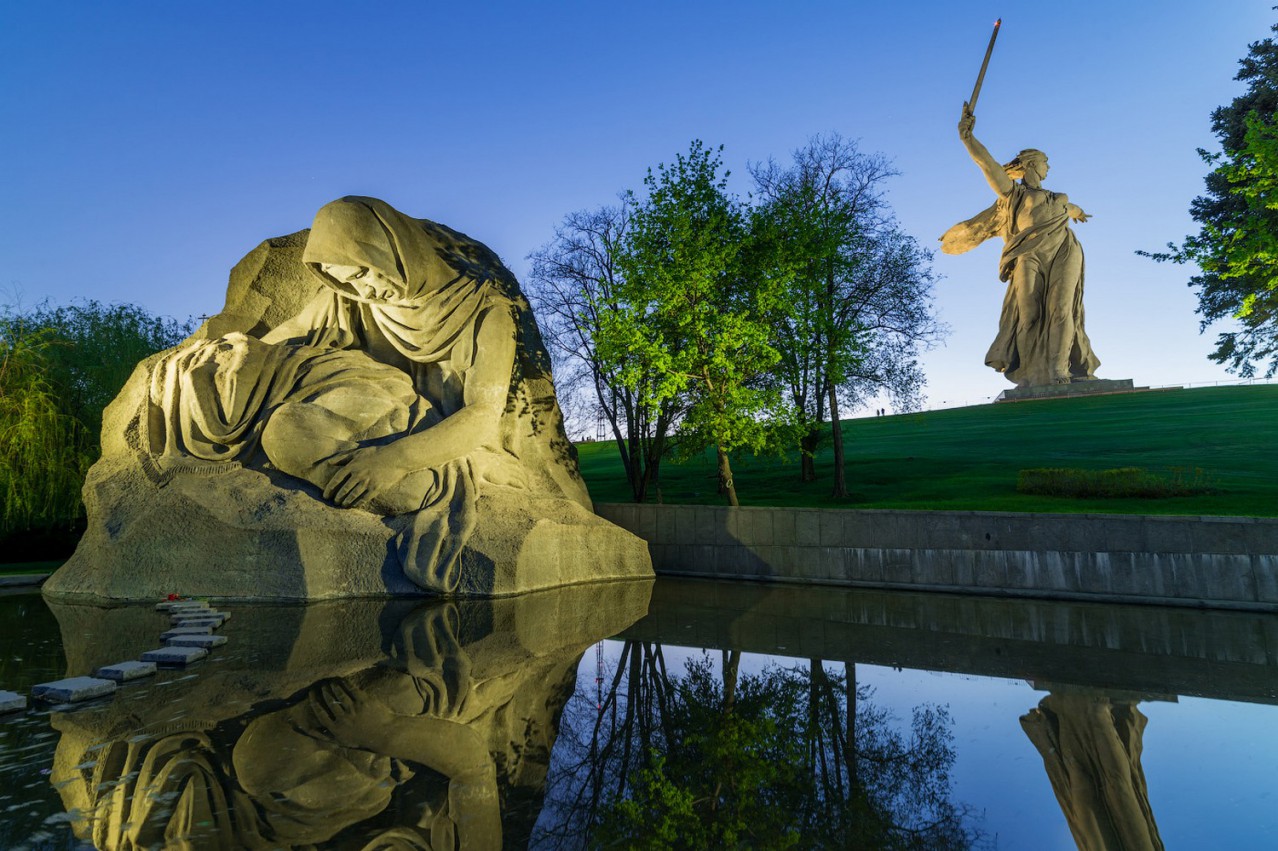 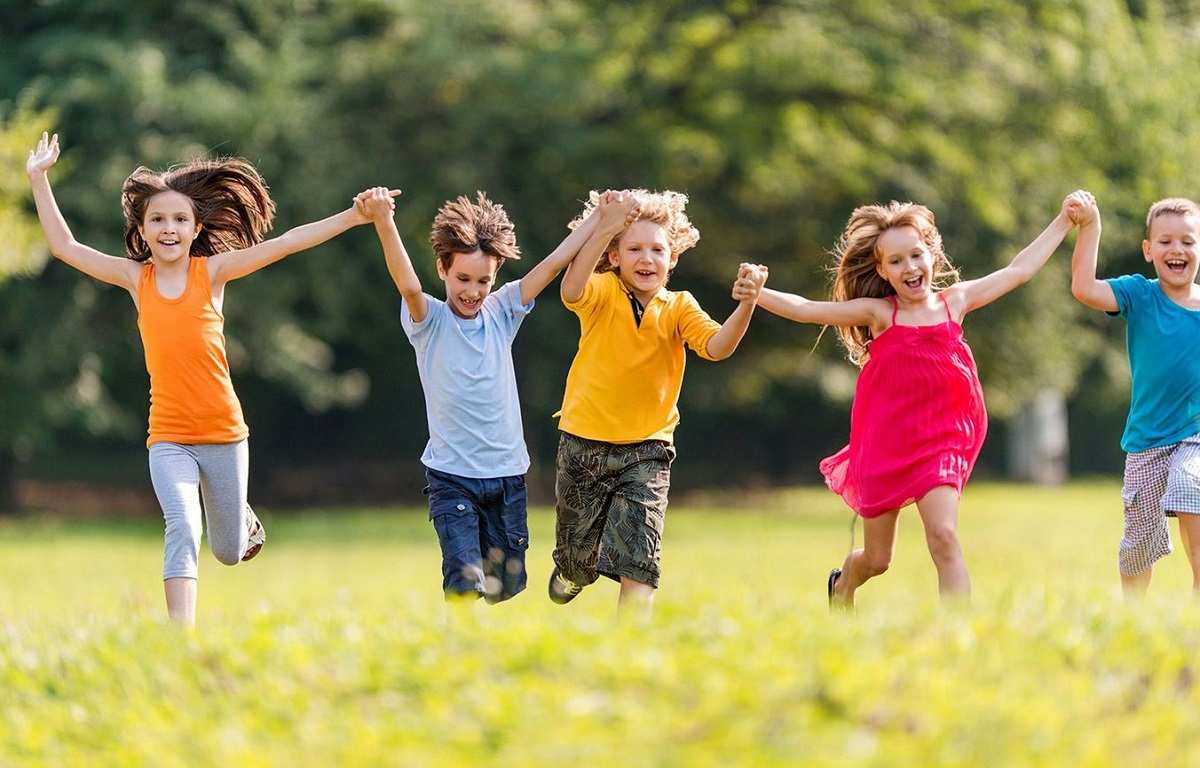 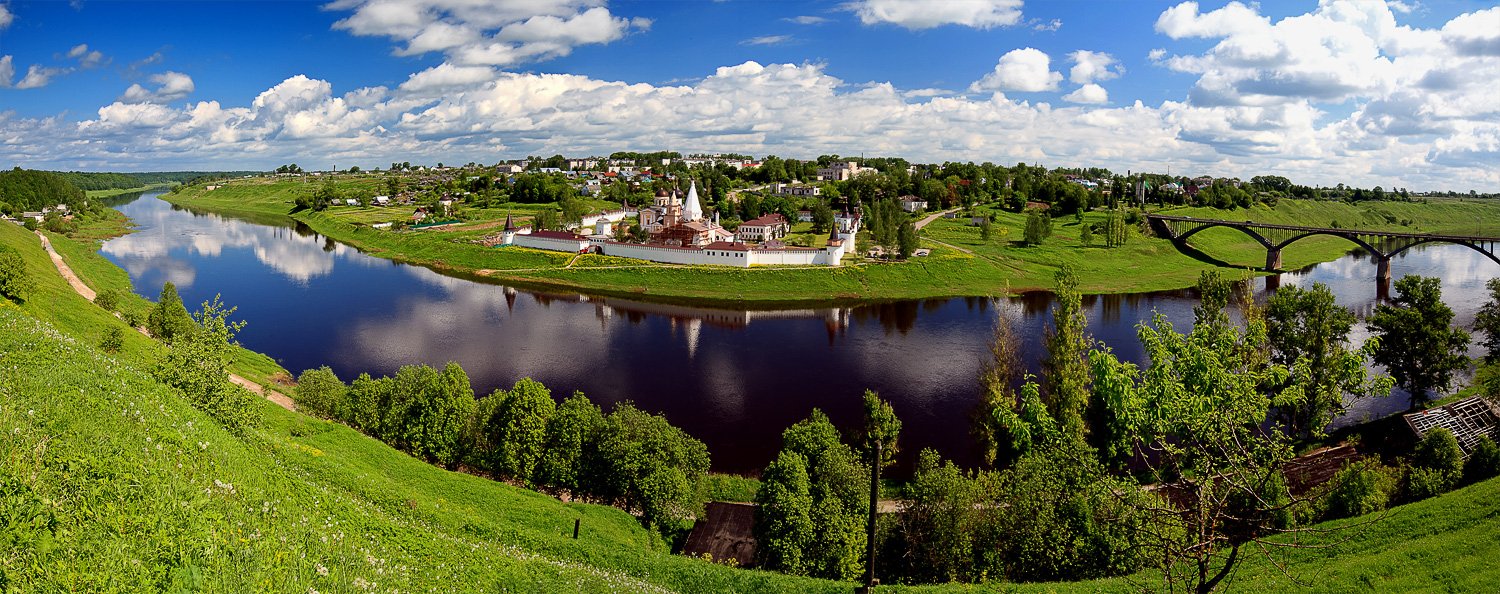 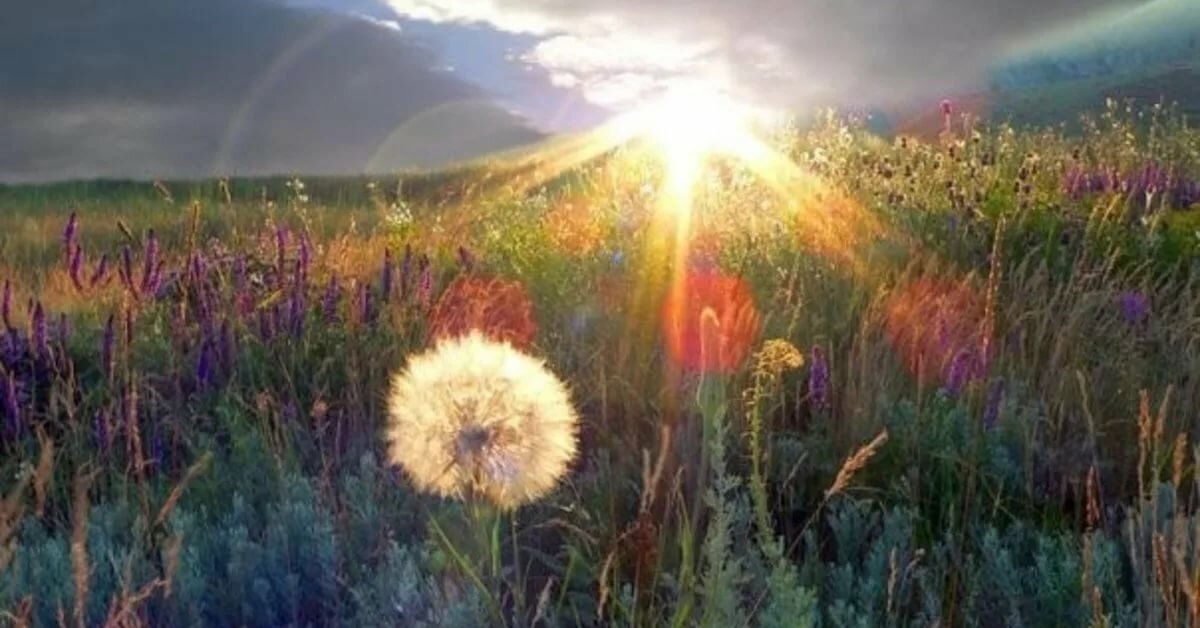 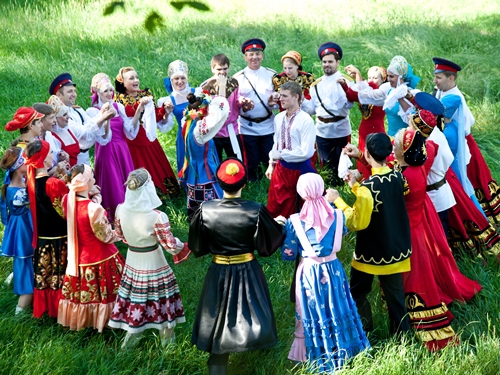 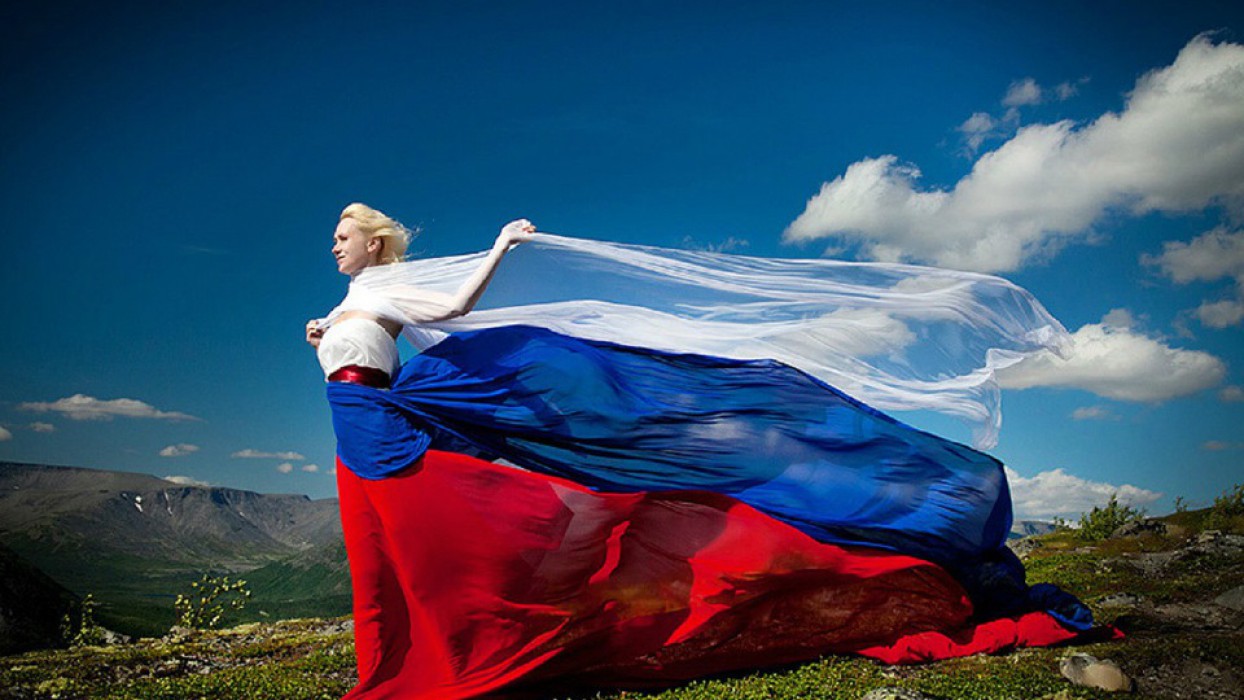